1.5 The axiomatic method
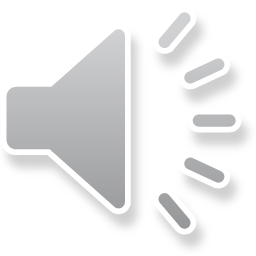 The axiomatic method
Introduction
In this topic, we will
Introduce the axiomatic method
Describe Euclid’s postulates (axioms) and propositions
Look at how we will use this in this course
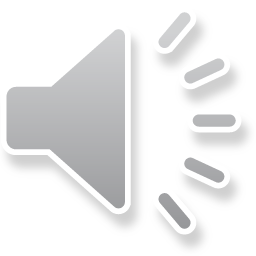 2
The axiomatic method
The axiomatic method
The axiomatic method is quite straight-forward:
Make some assumptions you cannot prove (axioms)
See what you can deduce, or prove, from these axioms
These are called theorems
Once a theorem is proven, it can be used in subsequent proofs

Euclid’s works are the first still-existing record of an attempt to apply the axiomatic method
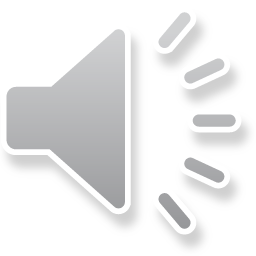 3
The axiomatic method
Euclid’s geometry
Euclid wrote down a number of definitions:
A point is that which has no part.
A line is breadthless width.
The ends of a line are points.
     and twenty others
Euclid also wrote some common notions, which today we wuold describe as axioms:
Things which equal the same thing also equal one another.
If equals are added to equals, then the wholes are equal.
If equals are subtracted from equals, then the remainders are equal.
Things which coincide with one another equal one another.
The whole is greater than the part.
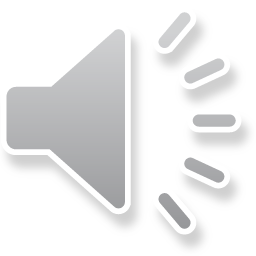 4
The axiomatic method
Euclid’s elements
Euclid then introduced five axioms (he called them postulates):
To draw a straight line from any point to any point.
To produce a finite straight line continuously in a straight line.
To describe a circle with any center and radius.
That all right angles equal one another.
That, if a straight line falling on two straight lines makes the interior angles on the same side less than two right angles, the two straight lines, if produced indefinitely, meet on that side on which are the angles less than the two right angles. 

From these axioms, he went on to deduce hundreds of propositions
What we now call theorems
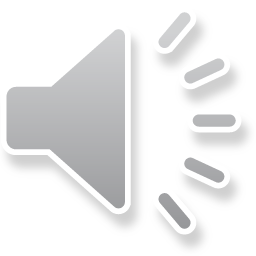 5
The axiomatic method
Euclid’s elements
Euclid’s first theorem:
To construct an equilateral triangle on a given finite straight line.
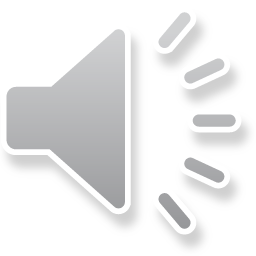 6
The axiomatic method
Axioms and theorems
Thus, given a set of axioms,
	we may go forward and try to prove as many theorems as	possible
Once you prove a theorem,
	you may use that theorem in subsequent proofs

What is really beautiful is that if you ever find any other system that satisfies these same axioms,
	all the theorems must also be true for that new system
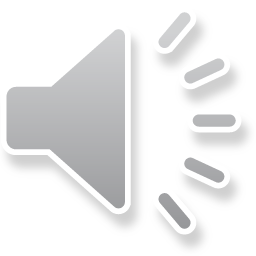 7
The axiomatic method
Axioms and theorems
We will start by finding those properties, or axioms, that are shared by the rational and real numbers
We will then introduce the complex numbers and show they satisfy these same axioms
Following this, we will introduce the axioms of vectors
Those properties that are absolutely necessary
These will be our basis for understanding vectors and matrices

We will see that there are other systems that satisfy these same axioms, and thus, have the same properties
Polynomials
Functions
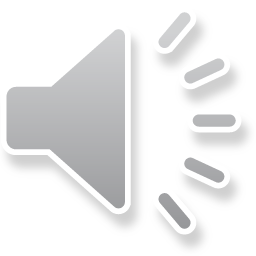 8
The axiomatic method
Summary
In this topic, you now
Understand the idea of an axiomatic system
Have reviewed a simple proof of a theorem from Euclid
Understand we will use this approach in this course
We will deduce many theorems about vector spaces and matrices
Have an inkling as to the idea there are more than just vectors you saw in secondary school
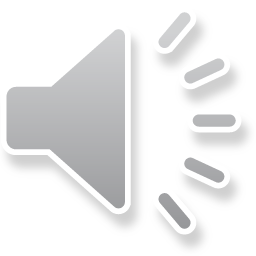 9
The axiomatic method
References
[1]	https://en.wikipedia.org/wiki/Euclid%27s_Elements
[2]	https://en.wikipedia.org/wiki/Axiomatic_system
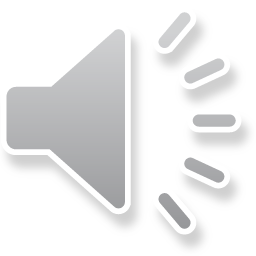 10
The axiomatic method
Acknowledgments
None so far.
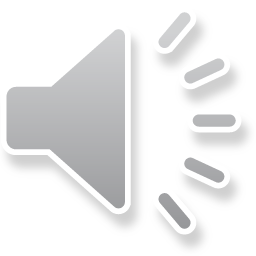 11
The axiomatic method
Colophon
These slides were prepared using the Cambria typeface. Mathematical equations use Times New Roman, and source code is presented using Consolas.

The photographs of flowers and a monarch butter appearing on the title slide and accenting the top of each other slide were taken at the Royal Botanical Gardens in October of 2017 by Douglas Wilhelm Harder. Please see
https://www.rbg.ca/
for more information.
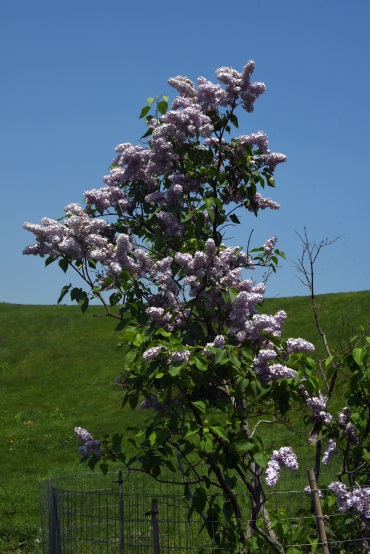 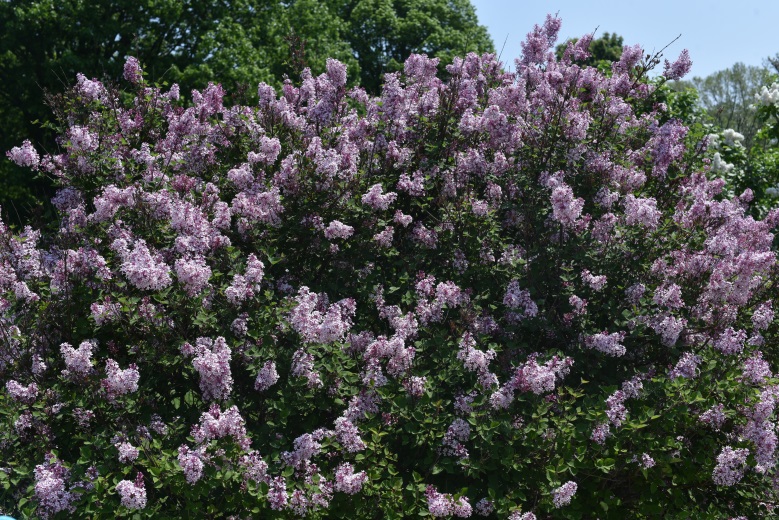 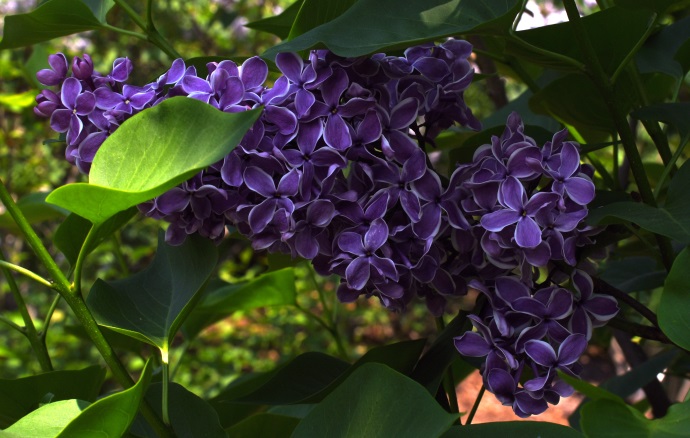 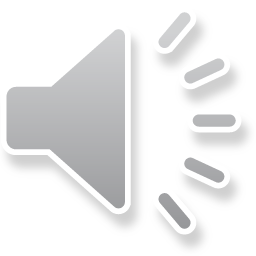 12
The axiomatic method
Disclaimer
These slides are provided for the ne 112 Linear algebra for nanotechnology engineering course taught at the University of Waterloo. The material in it reflects the authors’ best judgment in light of the information available to them at the time of preparation. Any reliance on these course slides by any party for any other purpose are the responsibility of such parties. The authors accept no responsibility for damages, if any, suffered by any party as a result of decisions made or actions based on these course slides for any other purpose than that for which it was intended.
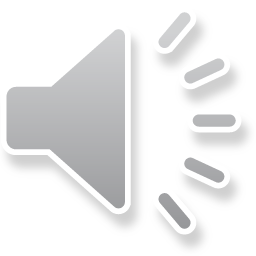 13